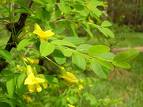 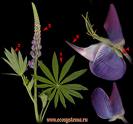 Семейство бобовые
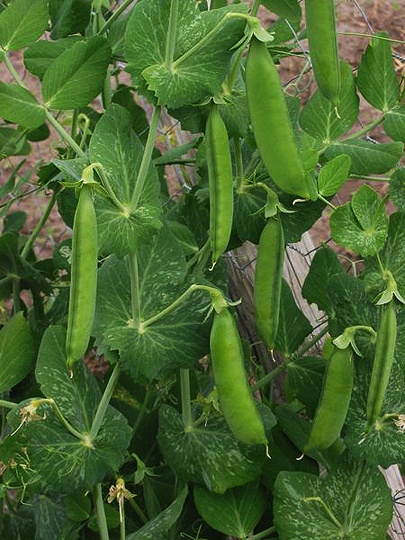 Калиниченко
Константин,
6Акласс
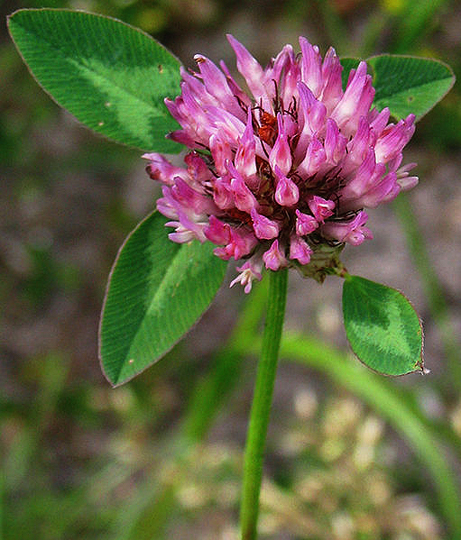 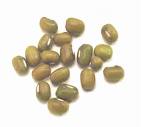 Семейство бобовые(мотыльковые)
Около 12 тысяч видов (почти 500 родов). 
Распространены на всех континентах Земного шара, от тропических стран с сухим климатом до стран с умеренным и даже холодным климатом.
Одно- и многолетние травы, кустарники, полукустарники, лианы и деревья.
Ч
Л
Т
П
(5)
5
(9)+1
1
Строение цветка Бобовых
Чашечка
5 сросшихся чашелистиков;
Венчик
5 лепестков;
Тычинки
10 (9 сросшиеся и 1);
Пестик
1.
Семейство бобовые(мотыльковые)
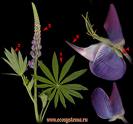 ПАРУС
ВЕСЛО
ЛОДОЧКА
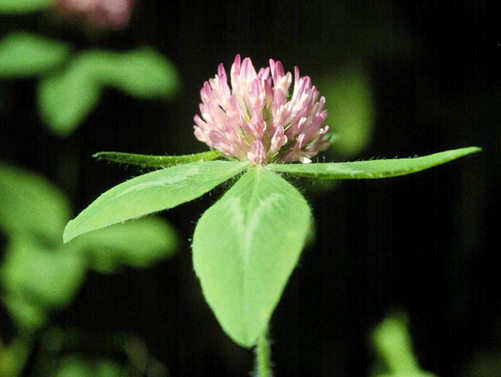 КЛЕВЕР
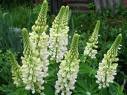 ГОЛОВКА
КИСТЬ
ЛЮПИН
Семейство бобовые(мотыльковые)
Цветки могут быть как одиночными, так и собранными в соцветия:
Семейство бобовые(мотыльковые)
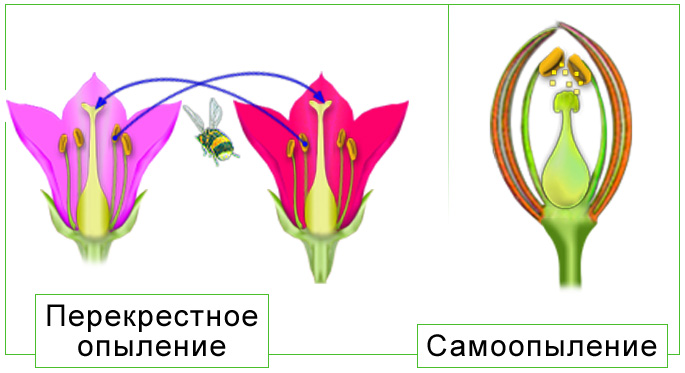 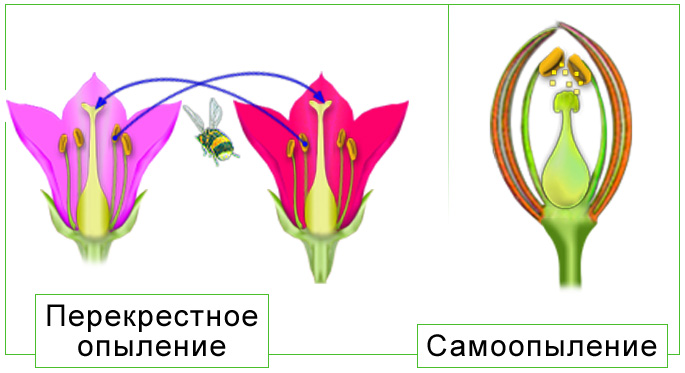 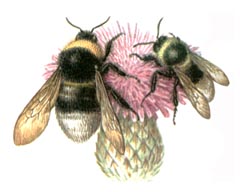 Семейство бобовые(мотыльковые)
СТРОЕНИЕ СЕМЕНИ
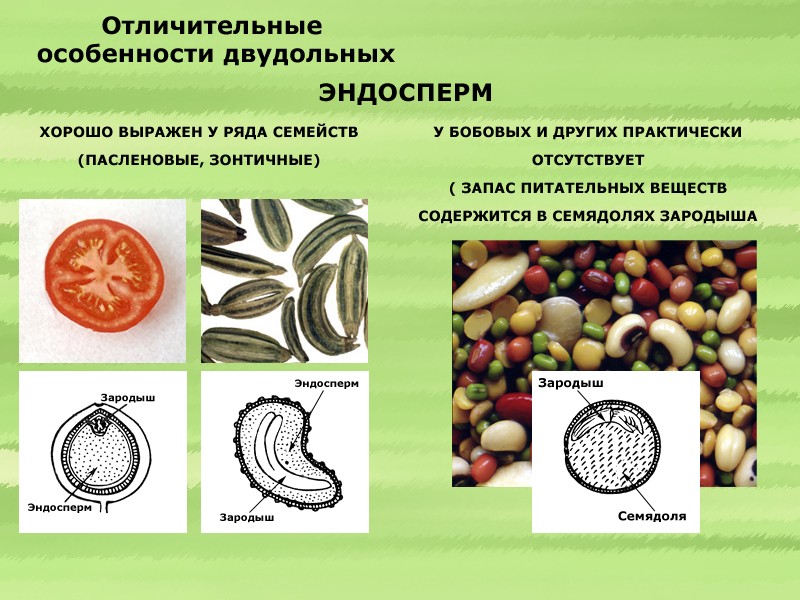 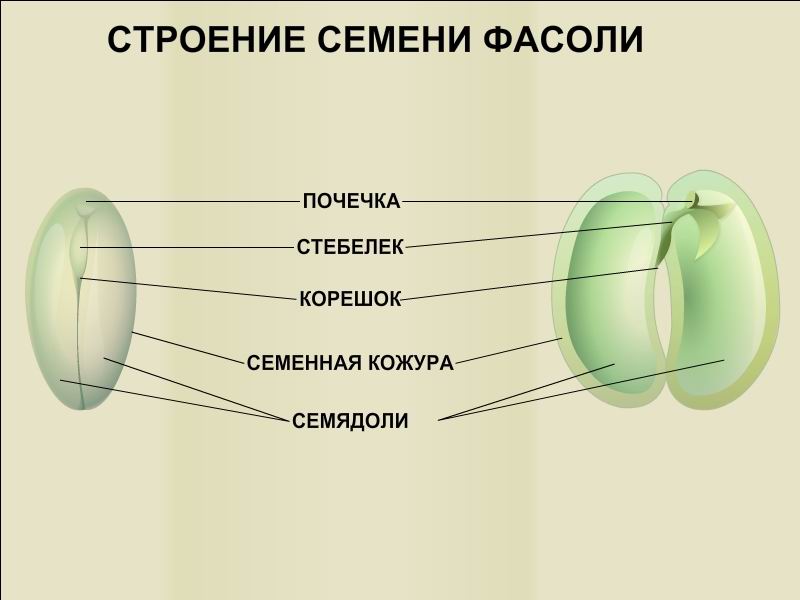 Азотфиксирующие (почвенные) бактерии
Клубеньковые бактерии - род бактерий, образующих на корнях многих бобовых растений клубеньки. 
Растение поставляет бактериям необходимые им для роста и развития углеводы и минеральные соли, а взамен получает азот, который клубеньковые бактерии способны усваивать из атмосферы.
Такое сотрудничество называется симбиоз.
Пищевые растения
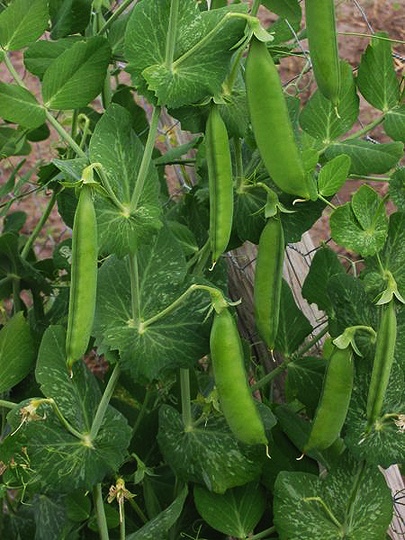 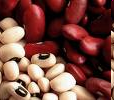 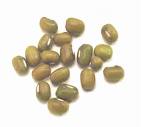 БОБЫ
ГОРОХ
ФАСОЛЬ
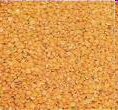 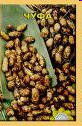 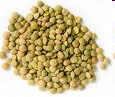 ЧЕЧЕВИЦА
СОЯ
АРАХИС
Кормовые растения
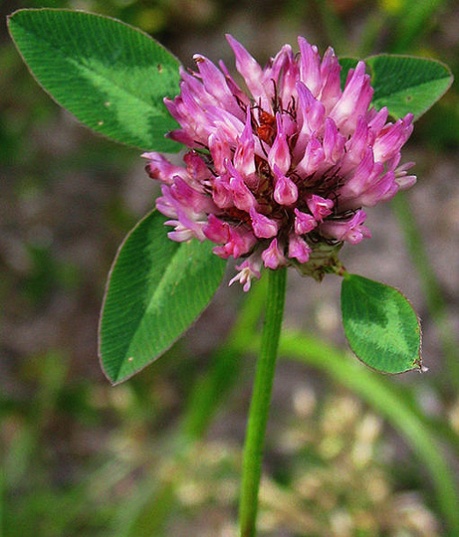 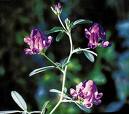 КЛЕВЕР ЛУГОВОЙ
ЛЮЦЕРНА
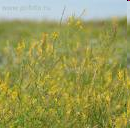 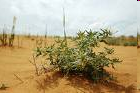 ВЕРБЛЮЖЬЯ КОЛЮЧКА
ДОННИК
Декоративные растения
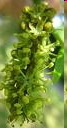 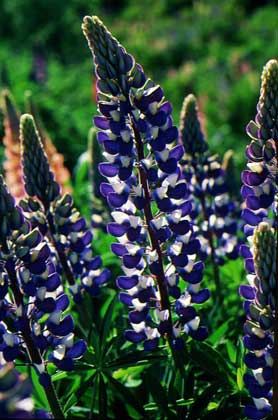 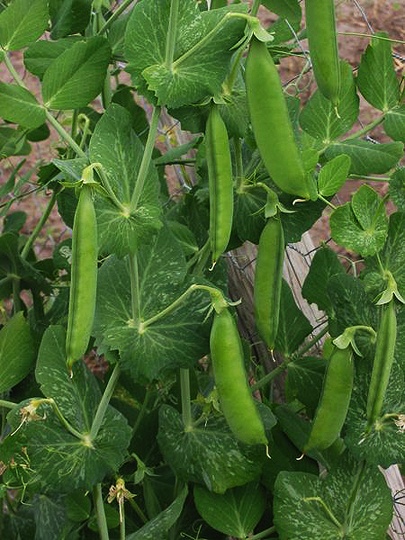 ГЛЕДИЧИЯ
ГОРОШЕК
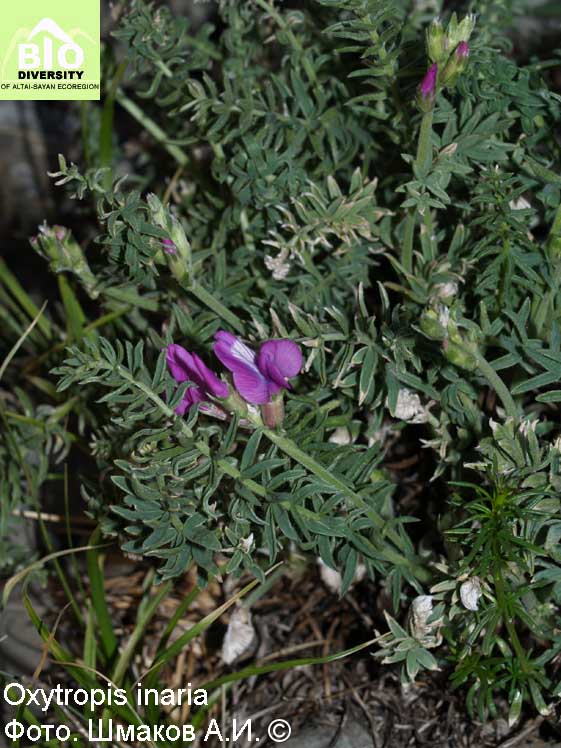 ЛЮПИН
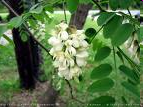 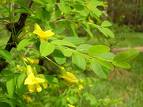 АКАЦИЯ:
ЖЁЛТАЯ
ОСТРОЛОДОЧНИК ЛИНЕЙНОЛИСТНЫЙ
Лекарственные растения
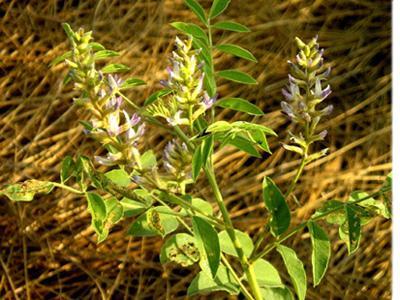 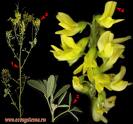 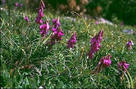 КОПЕЕЧНИК ЗАБЫТЫЙ (КРАСНЫЙ КОРЕНЬ)
ДОННИК ЛЕКАРСТВЕННЫЙ
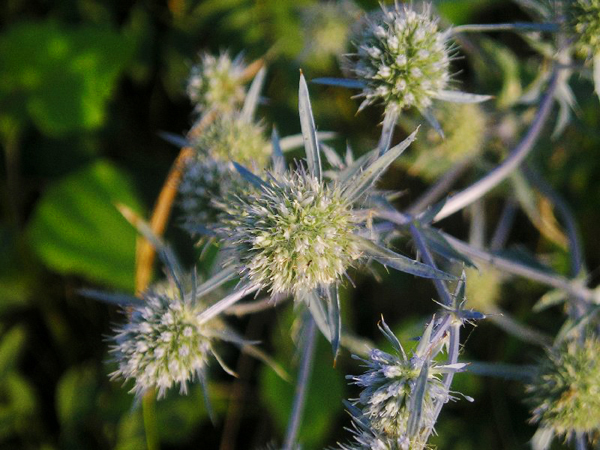 КЛЕВЕР
СОЛОДКА УРАЛЬСКАЯ
Спасибо за внимание